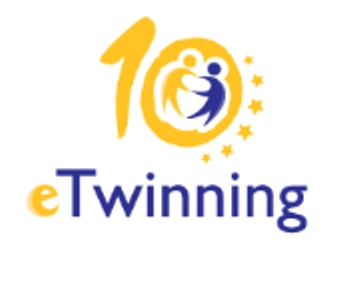 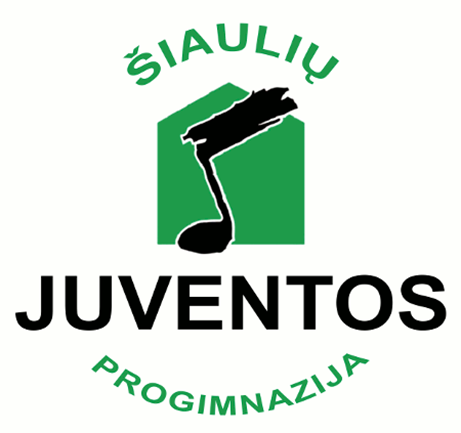 Šiaulių ,,Juventos“ progimnazijos patirtis projektinėje veikloje
Aurelija Dirginčienė,Šiaulių „Juventos“ progimnazijos pradinių klasių mokytoja metodininkė, programos  eTwinning ambasadorė Šiaulių bei Telšių regionuose
Projektas pamokoje ar pamoka – projektas?
Projektinė veikla turi būti susijusi su pamokos tema, kitaip mokiniams tai bus panašu tik į žaidimą, o ne į ugdymo procesą. Vaikai turi suvokti projekto ryšį su mokomuoju dalyku.
Būtina ir aiškiai išdėstyti projekto uždavinius, rezultatus. Ne paskutinėje vietoje ir įvertinimas bei įsivertinimas.
MOKINIAI MOKOSI
Stebėti ir analizuoti aplinką,
Organizuoti laisvalaikį,
Atrasdami patiria daug teigiamų emocijų,
Ieškoti ir sisteminti informaciją,
Dalintis  patirtimi,
Bendrauti, tobulina anglų kalbos žinias. 
                      MOKYTOJAI:
Nuolat tobulėja,
Turi galimybę rasti partnerių kitiems projektams, keliauti.
Projekto integravimas į pradinių klasių mokomuosius dalykus:
1. Lietuvių k. ir anglų k.
2. Matematika
3. Pasaulio pažinimas (gamtos mokslai)
4. Dailė/technologijos
5. Kūno kultūra
6. Muzika
7. Dorinis ugdymas
IKT naudojimas  kaip ir tarpdalykiniai ryšiai suteiks projektui ar pamokai šiuolaikiškumo. Bet kuri projektinės veiklos idėja per pamoką gali būti puikiai įgyvendinta.
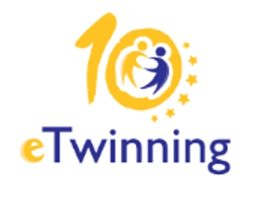 Pirmasis eTwinning projektas „Juventoje“ užregistruotas 2006 m.
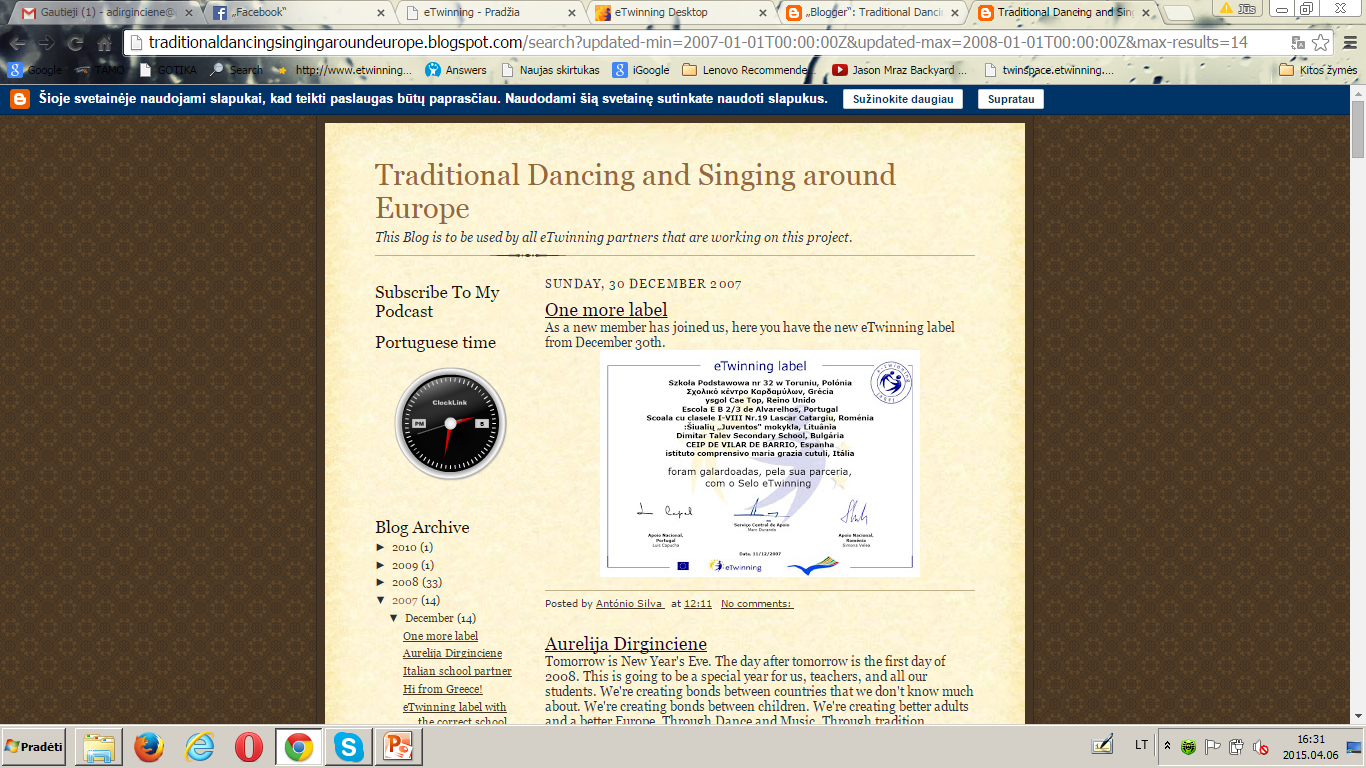 Vienas pirmųjų
 – “Traditional 
Dancing 
and Singing 
around“
Vienas pirmųjų, atnešęs sėkmę projektas
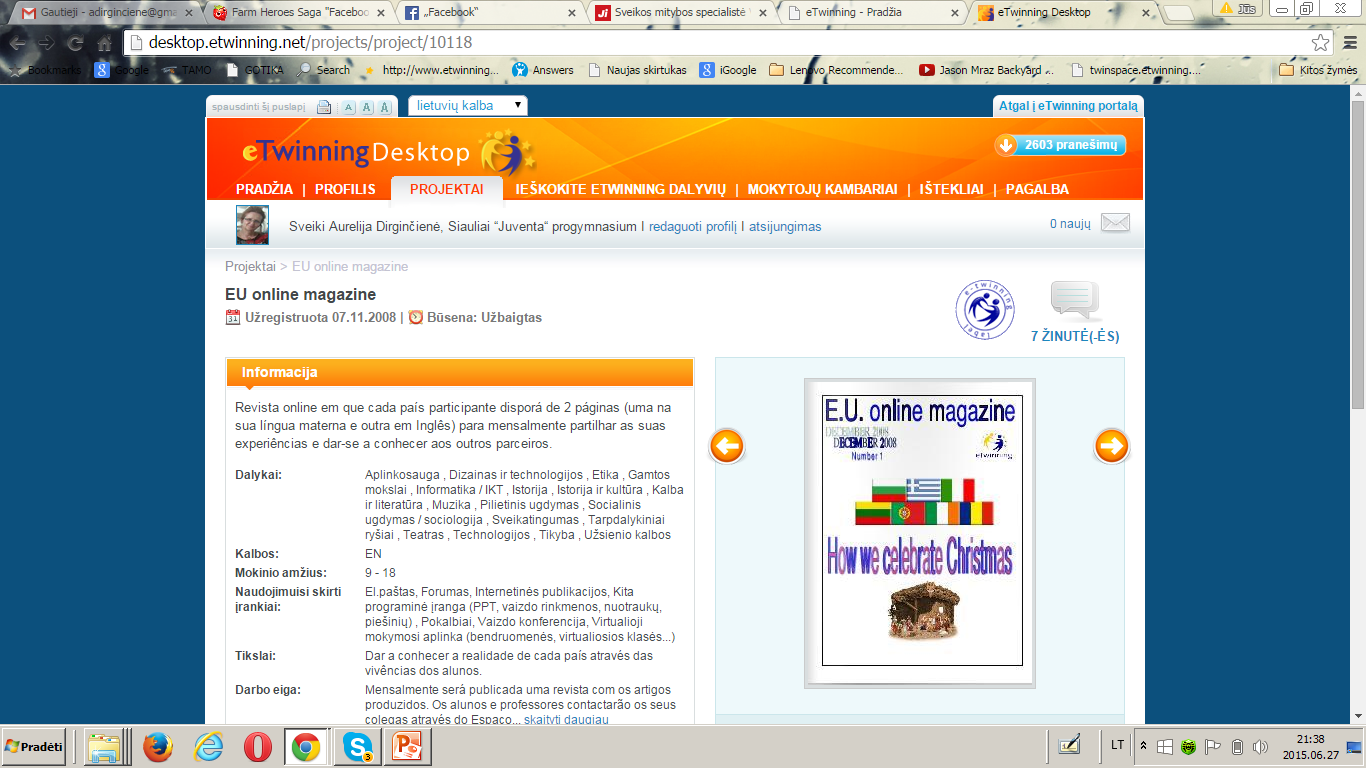 Folkloro vaivorykštė
Kiekviena tauta svarbi pasaulyje tiek, kiek ji sugeba išlaikyti ir branginti savo kultūrą, tradicijas. 
„Folkloro vaivorykštė“  - projektas, kuris žadino vaikų norą pažinti ne tik savo, bet ir partnerinių šalių kultūrą, mokytis gerbti ir pažinti kultūros paveldą, išmokti toleruoti kitaip manančius.
Partneriai: Islandija, Danija, Latvija, Lietuva
https://vimeo.com/22476350 (Auksinis kiaušinis)
https://vimeo.com/22479157 (Lėlės)

Keitėmės lėlėmis, kūrėme 
plastelinines pasakas
„Nuo folkloro iki...
2010-2011 m.m. metais vykdėme projektą „Folkloro vaivorykštė“. Įpusėjus projektui supratome, kad tai neišsemiama veikla. Mokiniams patinka ir įdomu susipažinti  ne tik su savo šalies kultūra, folkloru, bet ir su kitų šalių. Naujam projektui „Nuo folkloro iki...“ iškėlėme tikslą folklorą jungti su šiandiena, leisti mokiniams suvokti, kad tai, kas sena – nėra atgyvena, kad vertybės išlieka, kad be istorijos ir praeities kultūros nebūtų ir šiandienos bei ateities.
Projekto temos:
„Mano miestas vakar, šiandien, rytoj“ – partneriai rinko medžiagą apie savo miestą
„Ką skaitė mano seneliai, tėvai, ką skaitau aš“
http://animoto.com/play/vbevC94JV8nlzMhU0S2xAw - Šiaurės šalių bibliotekų diena
http://animoto.com/play/SK1zrkf0zg85GcjFzIhtqg - Aš mėgstu knygas
From Folklore to...2011-2012 m.m. Partneriai: Islandija, Estija, Latvija, Lietuva
Europos grandininė reakcija
https://vimeo.com/113832446 (žmonių)https://vimeo.com/56080584 (2013)
https://vimeo.com/34498511
(2012)
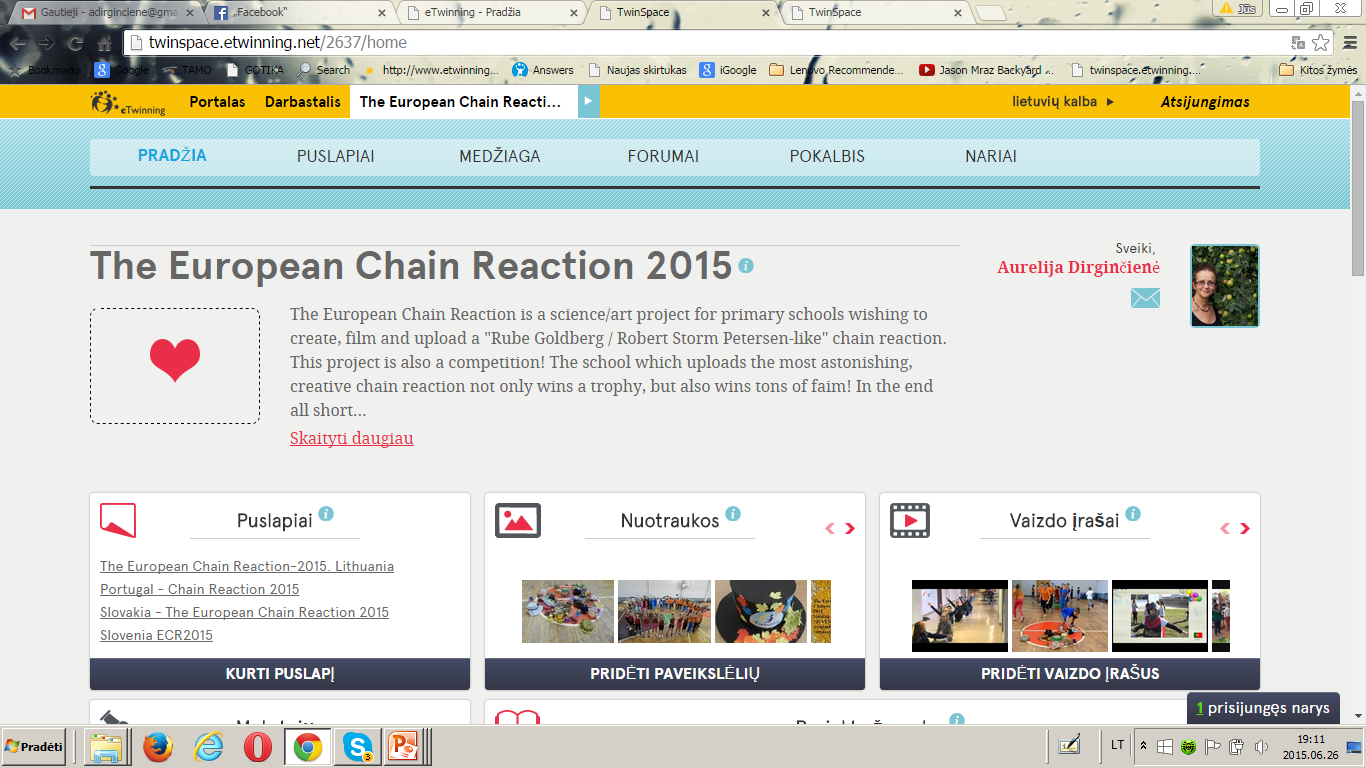 Šiaulių „Juventos“ progimnazijos pradinių klasių mokiniai ir mokytojai aktyvūs tarptautinių projektų dalyviai. Prieš pora metų  pabaigėme Comenius – eTwinning projektą „Sušlapti tame pačiame lietuje ir sušilti toje pačioje saulėje“. Projekte dalyvavo partneriai iš Turkijos, Slovakijos, Lenkijos, Graikijos, Ispanijos. Visi partneriai buvo puikūs, supratingi, nuoširdūs. Taip pat vykdėme ir Nordplus projektus, su kurių partneriais taip pat tapome draugais. Pasibaigus finansuojamiems projektams draugystė nenutrūko  – su  Islandijos Flataskóli ir Ispanijos “OTERO DE NAVASCUÉS”  mokyklos mokytojais bei mokiniais 2013 metų rudenį eTwinning portale užregistravome eTwinning projektą “Primary students experiment, observe, investagate and create“ - „Pradinukai eksperimentuoja, stebėti, tiria ir kuria".
eTwinning “ Primary students experiment, observe, investigate and create -2013-2014“Kodėl bandymai, eksperimentai?
Temą pasirinkome žinodami, kad pradinių klasių mokiniai žingeidūs, pasitikintys savimi, kuriantys, ieškantys. Siūlome per bandymus, stebėjimus, kūrybą mokinius labiau motyvuoti pažinti save bei  aplinką. Gamtoje mokiniai patirs atradimo ir pažinimo džiaugsmą, mokysis organizuoti laisvalaikį, suvoks švarios ir sveikos aplinkos reikšmę žmogui, judėdami, žaisdami patirs daug teigiamų emocijų, tirdami maistą ir savo įpročius, suvoks sveikos gyvensenos naudą.
eTwinning “Primary students experiment, observe, investigate and create -2013-2014“Su buvusiais Comenius partneriais ispanais
http://vimeo.com/90199066 - pievagrybiai
http://animoto.com/play/GM3wBZ8pwKwSgtPZ8yS0SA - bandymai su balionu
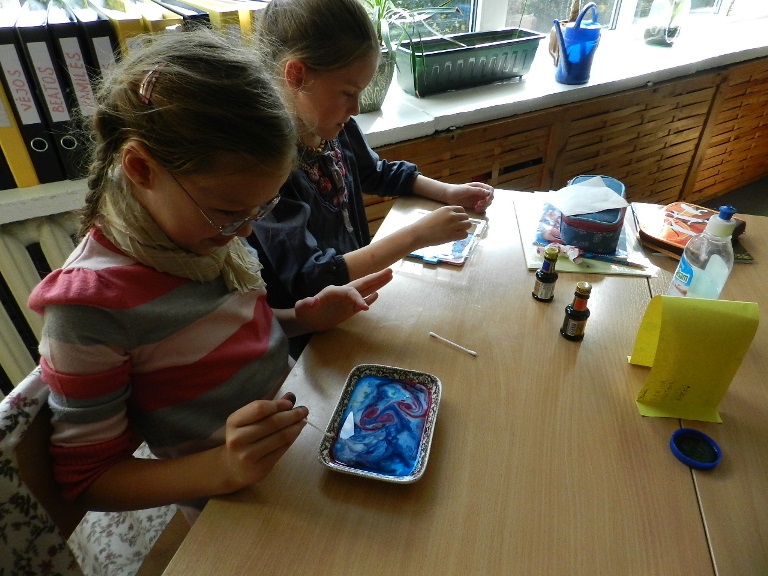 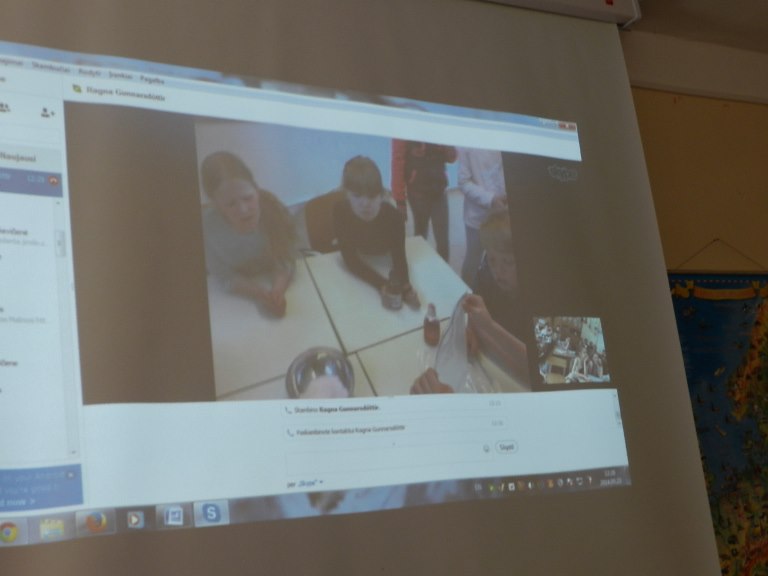 Nutarėme plėstis – tapti eTwinning – Nordplus projektu. Tallinna kindergarten iš Estijos ir Skujene pamatskola iš Latvijos tapo mūsų projekto partneriais. Projektas gavo finansavimą, todėl veiklos vyksta ne tik onlin*e, bet ir realybėje.
eTwinning- Nordplus “Primary students experiment, observe, investigate and create “Partneriai: Estija, Latvija, Lietuva
https://vimeo.com/120581506
Su žvake
Susitikimas Latvijoje
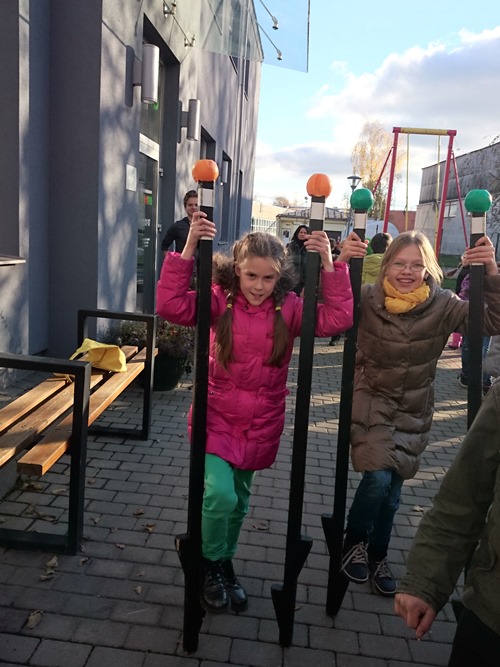 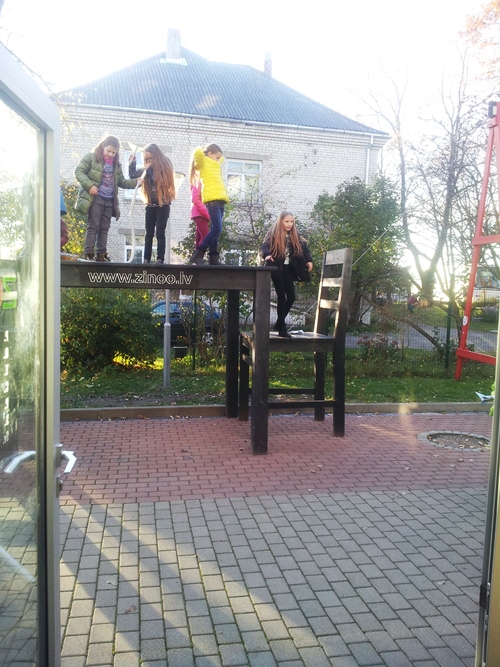 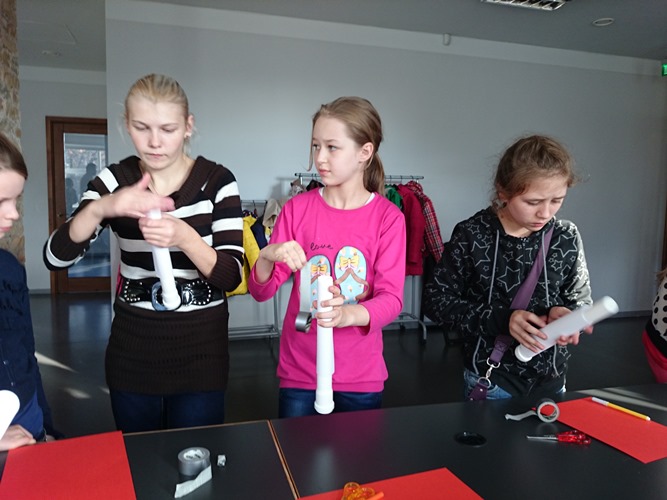 Gaminome raketas
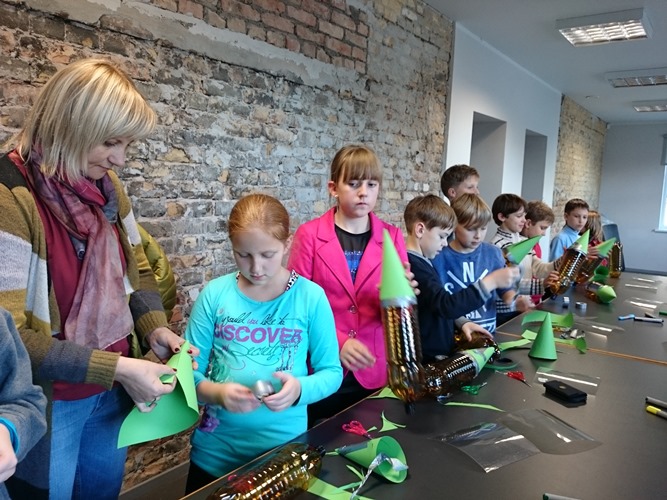 Jas pakėlėme į dangų
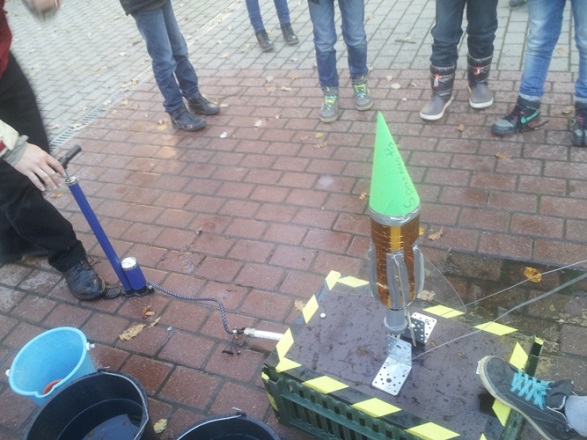 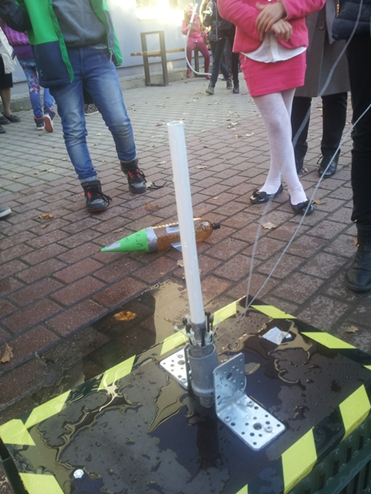 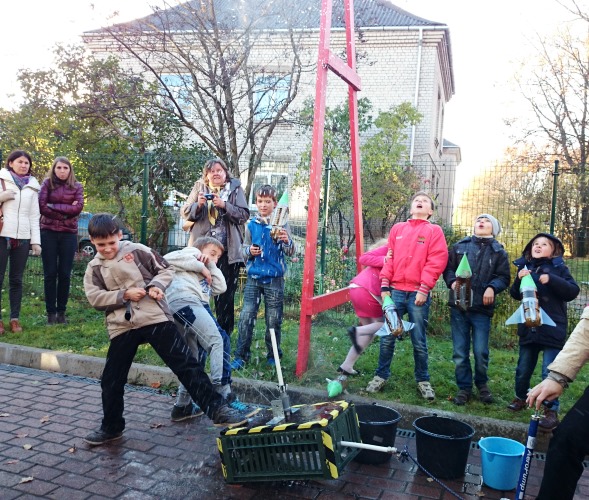 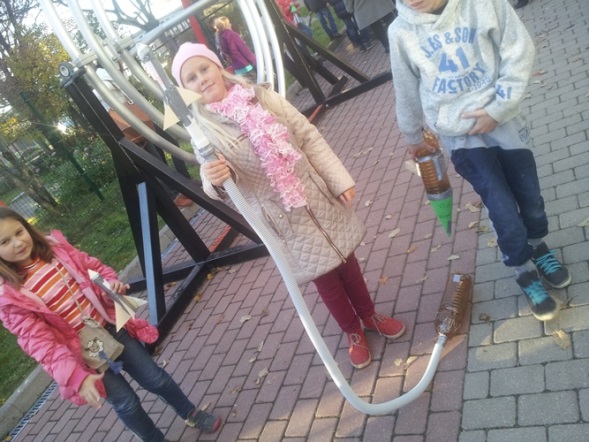 Ir dar daug daug įdomybių stebėjome ir išbandėme...
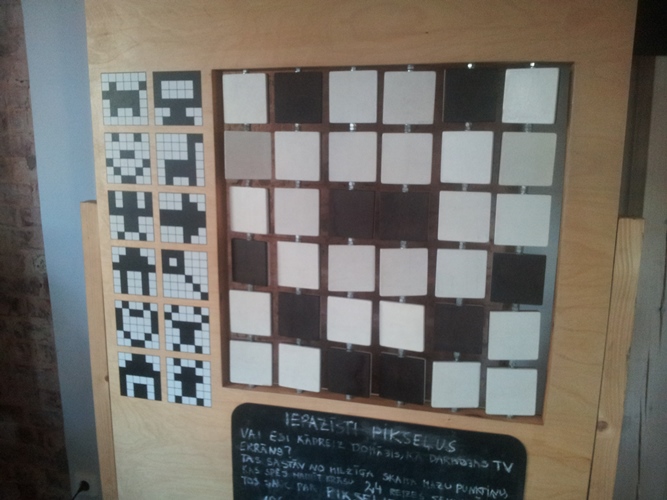 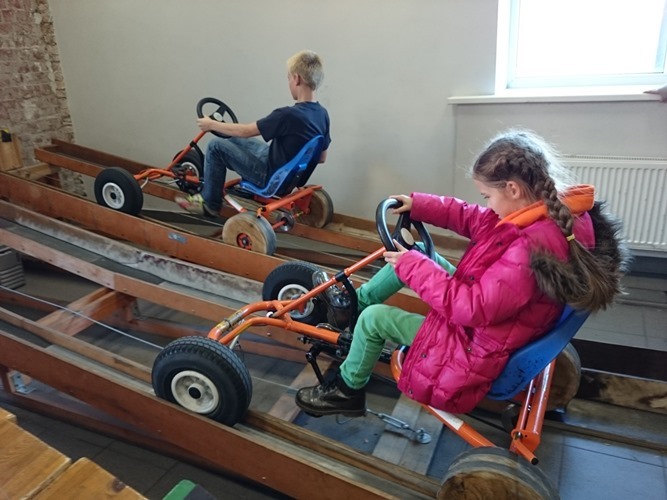 Tyrinėjimo procesas skatina  vaikus:
Tirti
Daryti išvadas
Kelti naujus klausimus
Pateikti paaiškinimus arba numatyti tolimesnius tyrinėjimus
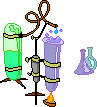 Skaitmeniniai čiabuviai
Šiuolaikiniams mokiniams IT yra būtinybė, o ne naujovė. Jie IT naudoja kasdieninėje savo veikloje. Mokiniai žaisdami kompiuterinius žaidimus, naršydami internete, bendraudami socialiniuose tinkluose įpratę matyti besikeičiančią, judančią, turinčią garsinius efektus, interaktyvią informaciją. Natūralu, kad jiems senieji mokymo(si) metodai neįdomūs. Mokytojų kūrybinis informacinių technologijų naudojimas pamokose sukuria palankią mokymosi aplinką. IT sudaro sąlygas veikti lanksčiais ir kūrybiškais būdais. Norėdami išugdyti kūrybišką asmenybę turime stengtis nuo mokymosi atkartoti (mėgdžioti) pereiti prie mokymosi (sugalvoti, konstruoti, kurti). Mokiniai naudodamiesi IKT gali savarankiškai ar bendradarbiaudami kurti savo kūrybinės vaizduotės produktus.
eTwinning „Skaitmeniniai čiabuviai“partneriai: Ispanija, Lietuva
Šiandien visi mūsų mokiniai yra žmonės, kuriems skaitmeninė kompiuterių, mobilių įrenginių, video žaidimų kalba yra jų „gimtoji“ kalba, tai Marc Prensky (tarptautinio masto idėjų generavimo lyderis, rašytojas, konsultantas) tiesiog pavadino „SKAITMENINIO PASAULIO ČIABUVIAIS“. Iš jo ir  pasiskolinome  pavadinimą.
Skaitmeniniai čiabuviai
Uždaviniai, skirti tikslui įgyvendinti: 
Informacinių technologijų amžiuje mokiniai daug laiko praleidžia naudodamiesi kompiuterinėmis technologijomis pamiršdami apie sveiką gyvenimo būdą ir sveikatą. Norėdami išvengti šios blogybės bus pasiūlyta puikią alternatyva:
Mobiliuosius įrenginius pritaikys ugdymuisi ir ugdymui;
Mokiniai naudodamiesi IKT ne tik mokysis, bet kartu bus užimti ir fizine veikla;
Pasitelkus IKT įdomiai mokysis įvairių mokomųjų dalykų.
Koliažas
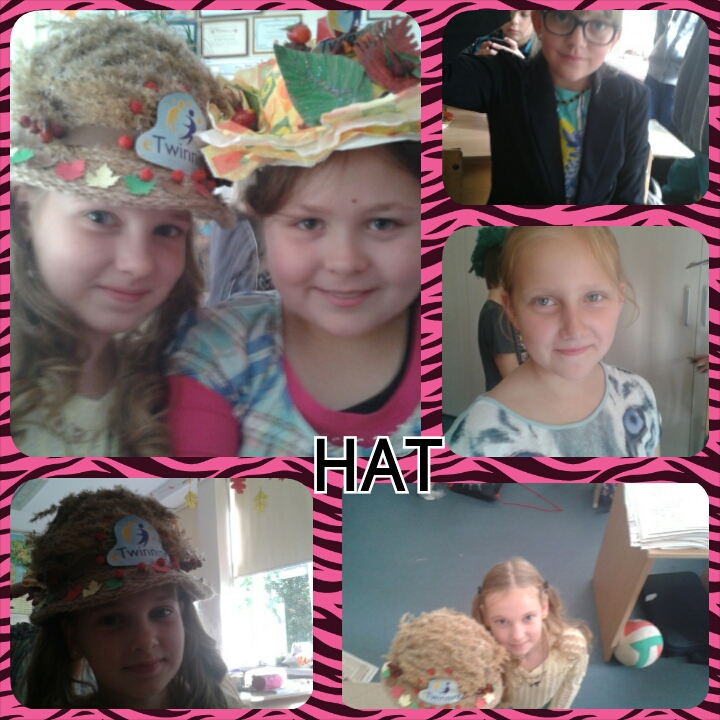 Pizap.com
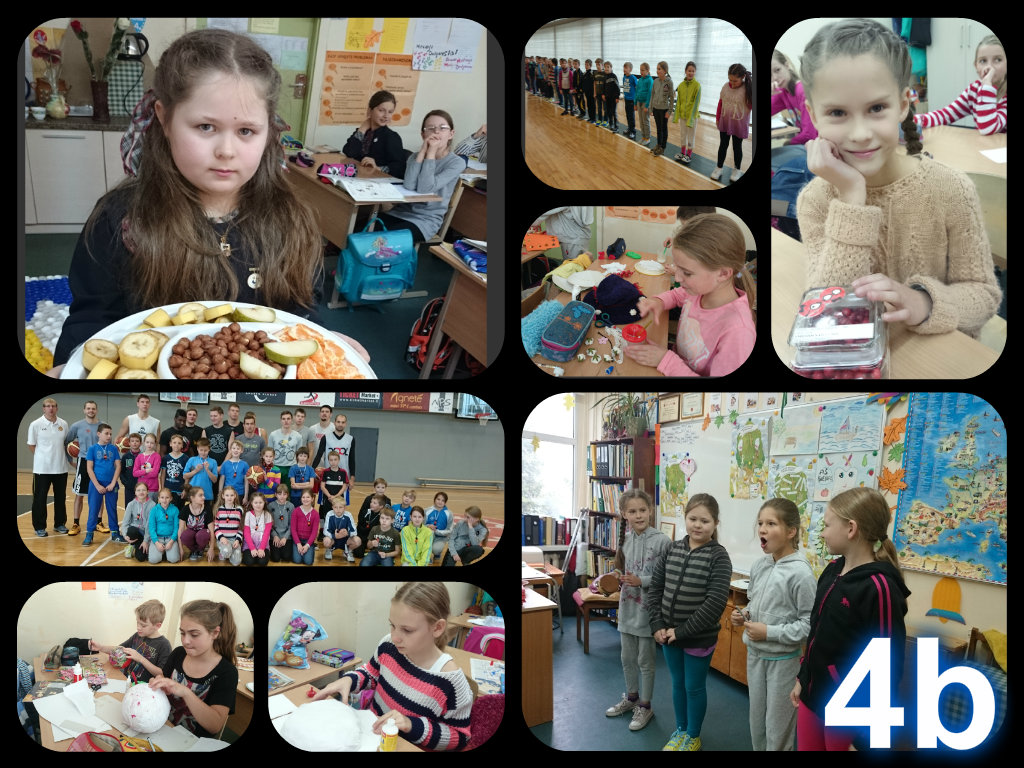 Viptalisman.com
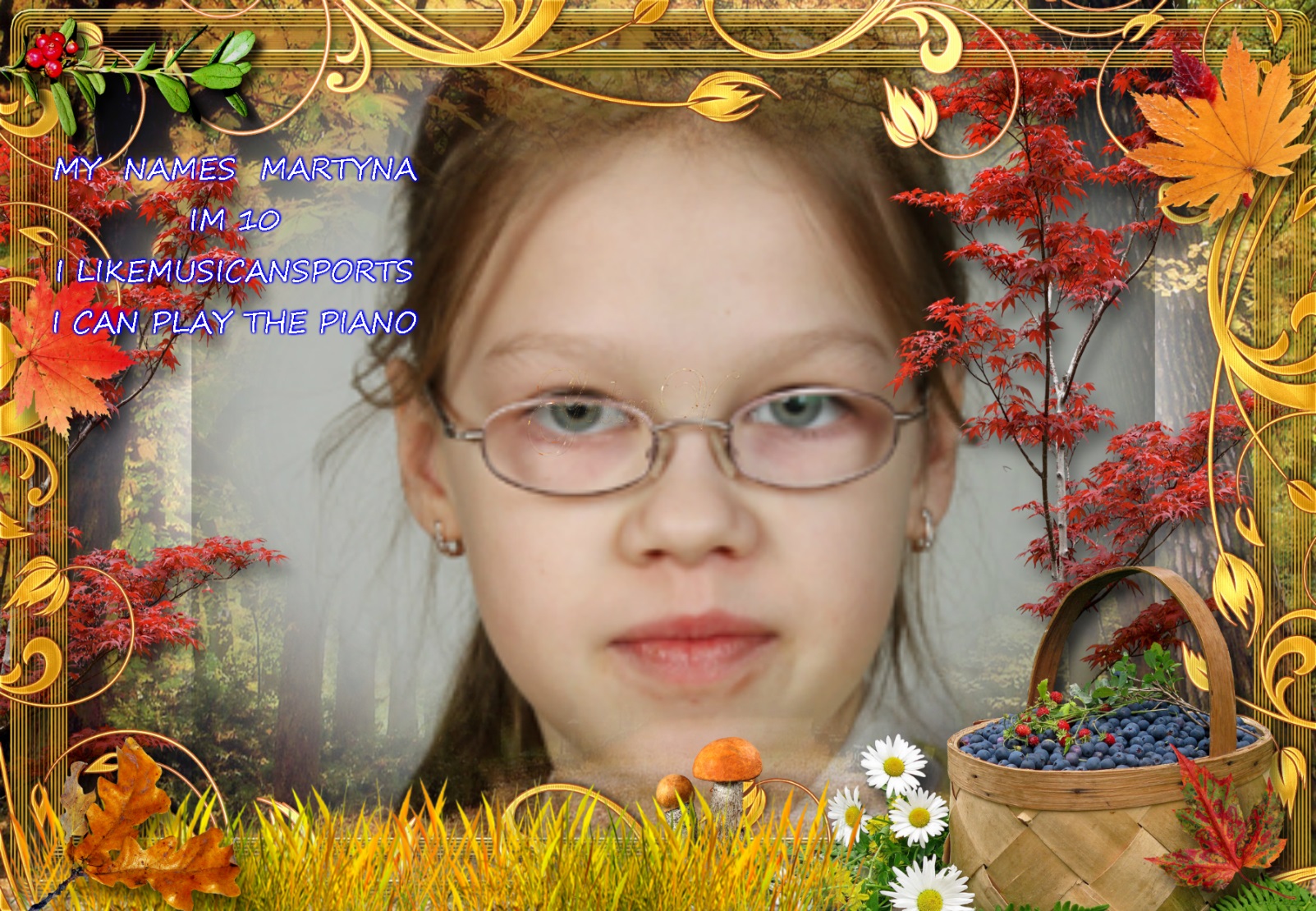 QR CODE READER
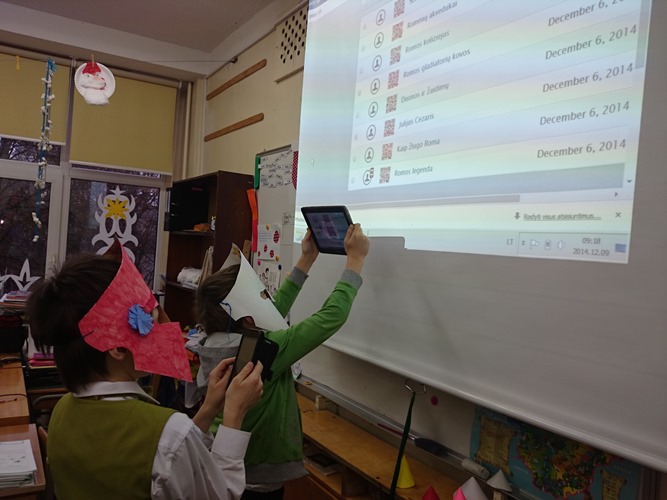 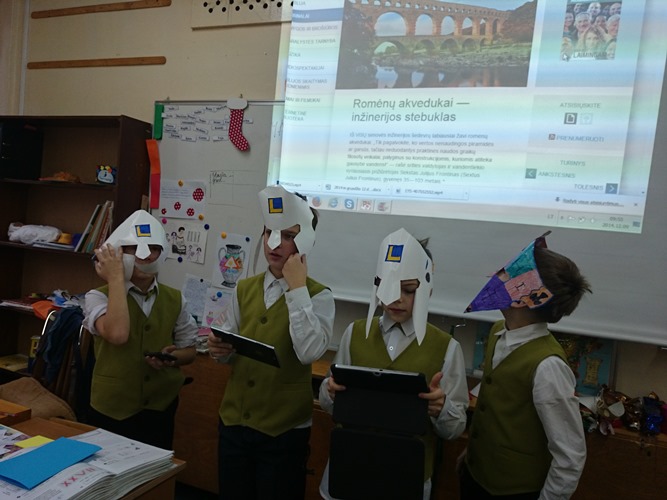 Mokėmės kurti žaidimus
http://aurelijosklase.jimdo.com/projektai/etwinning-skaitmeniniai-%C4%8Diabuviai/
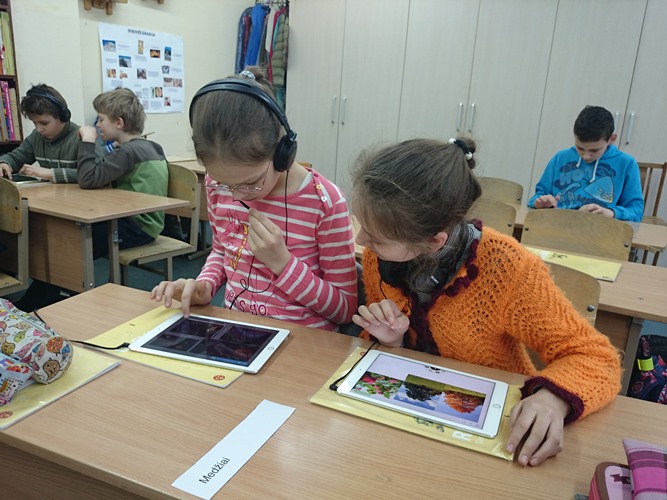 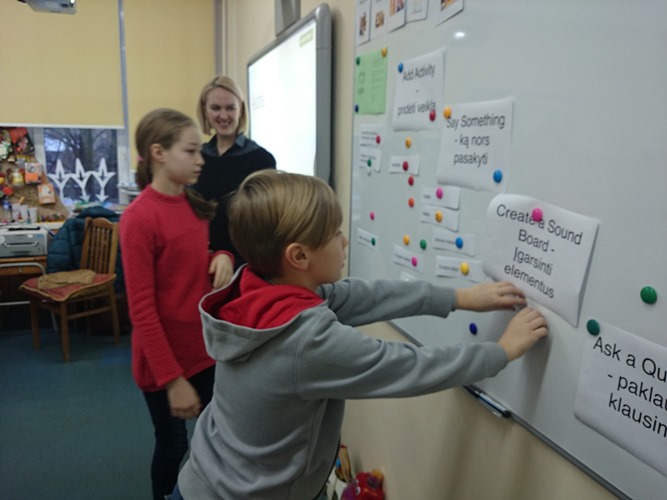 Bendras su partneriais darbas - „Raudonkepuraitė“http://twinspace.etwinning.net/103/pages/page/45064
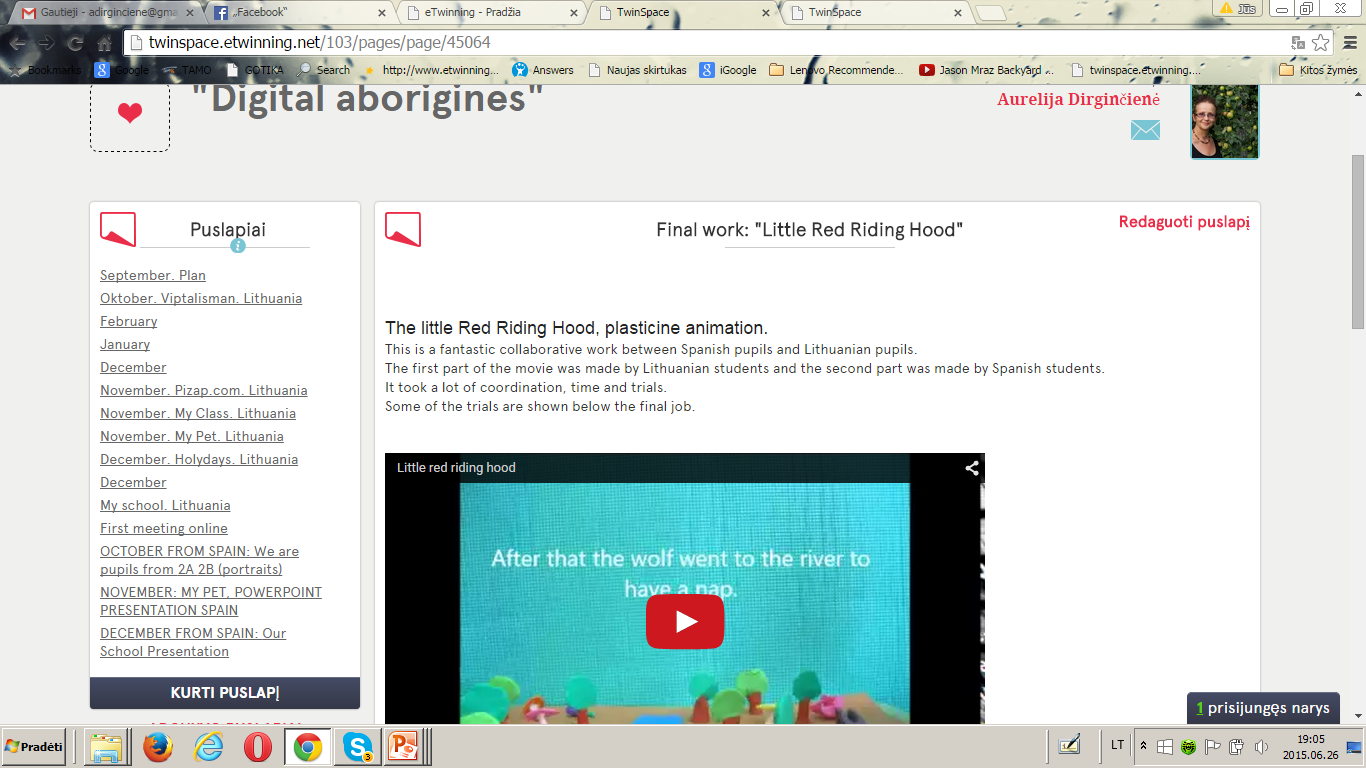 10 eTwinning šypsenų
Dalyvavimas projektuose teikia didžiulę naudą mokiniams, mokytojams, tėvams, mokyklos bendruomenei, įtraukdama į naujus procesus, naujas patirtis, pažintis. O eTwinning projektai, naudojant jų platformą, suteikia dar ir galimybę ne tik lavinti anglų kalbą, bet tobulinti ir IT.
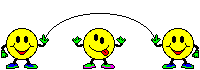 Sėkmės